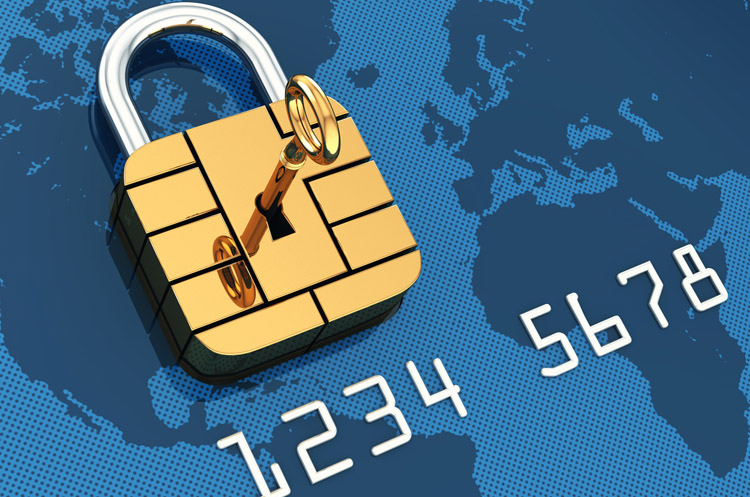 Elektronické dokumenty ve veřejné správě a elektronický spis, veřejnoprávní regulace služeb vytvářejících důvěru
JUDR. Pavel Loutocký, Ph.D., BA (Hons)
Ústav práva a technologií
Elektronické právní jednání
Nařízení Evropského parlamentu a Rady (EU) č. 910/2014 ze dne 23. července 2014 o elektronické identifikaci a službách vytvářejících důvěru pro elektronické transakce na vnitřním trhu a o zrušení směrnice 1999/93/ES (eIDAS)
Zákon o službách vytvářejících důvěru pro elektronické transakce (19. 9. 2016)
Zákon o elektronické identifikaci (1. 7. 2018) - 250/2017 Sb.
Zákon o elektronických úkonech a autorizované konverzi dokumentů - 300/2008 Sb.
Zákon o archivnictví a spisové službě - 499/2004 Sb.
Zákon o elektronickém podpisu (už ne!!!) - 227/2000 Sb.


Ale také Občanský zákoník (elektronická kontraktace)
Elektronická
Identifikace a autentizace - nástroje
Obecná Nutnost 
identifikace
Nutnost odlišit se ve společnosti od ostatních
Identifikace jedince vždy reagovala na soudobé potřeby společnosti související s jejím rozvojem a jejími potřebami
Virtuální identita
Identita
e-mailová adresa
avatar
uživatelský účet 
IP adresa
elektronický podpis
Elektronický podpis
Možnosti využití elektronického podpisu byly popsány již v 70. letech 20. století
Zákon č. 227/2000 Sb., o elektronickém podpisu a o změně některých dalších zákonů (zákon o elektronickém podpisu)
Směrnice Evropského parlamentu a Rady 1999/93/ES ze dne 13. prosince 1999 o zásadách Společenství pro elektronické podpisy
UNCITRAL Model Law on Electronic Signatures with Guide to Enactment 2001
Co je elektronický podpis?
Identita
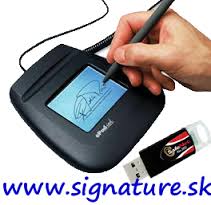 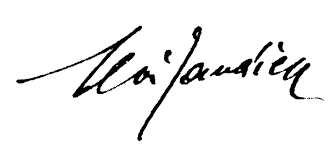 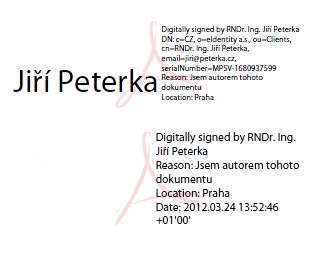 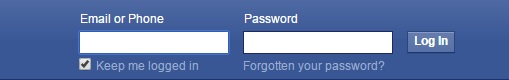 Revoluce? 
Nařízení eIDAS
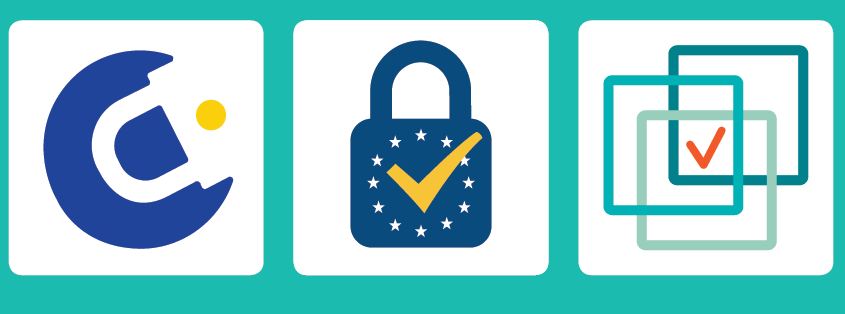 Co znamená nařízení eIDAS?
eIDAS – electronic identification and services
Nařízení Evropského parlamentu a Rady (EU) č. 910/2014 ze dne 23. července 2014 o elektronické identifikaci a službách vytvářejících důvěru pro elektronické transakce na vnitřním trhu a o zrušení směrnice 1999/93/ES
Zveřejněno v Úředním věstníku EU dne 28. 8. 2014
Cíle nařízení eIDAS?
Jeden z důležitých nástrojů pro dotvoření digitálního volného vnitřního trhu 
Zvýšení důvěryhodnosti elektronických transakcí v rámci vnitřního trhu
Vytvoření jednotného rámce pro elektronickou identifikaci jednotlivých subjektů - společný základ pro elektronickou komunikaci mezi občany, podniky a orgány veřejné moci pro efektivnost veřejných a soukromých on-line služeb, elektronického podnikání a elektronického obchodu (obecně dopadá do veřejného i soukromého práva!)
Nahrazení současné evropské legislativy pro elektronické podpisy a rozšíření působnosti oproti původní směrnici
Proč forma nařízení?
Nařízení je závazné a přímo použitelné ve všech členských státech
Nahrazení původní směrnice Evropského parlamentu a Rady 1999/93/ES ze dne 13. prosince 1999 o zásadách Společenství pro elektronické podpisy
Čeho se nařízení týká?
Oblast elektronické identifikace (spolupráce, součinnost) 
„elektronickou identifikací“ se myslí postup používání osobních identifikačních údajů v elektronické podobě, které jedinečně identifikují určitou fyzickou či právnickou osobu nebo fyzickou osobu zastupující právnickou osobu (čl. 3 odst. 1 nařízení)
Čeho se nařízení týká?
Oblast služeb vytvářejících důvěru (sladění úprav)
služby, které slouží k vytváření důvěry: 
elektronický podpis, elektronická pečeť, elektronické časové razítko 
elektronické doporučené doručování, autentizace internetových stránek
elektronické dokumenty
Čeho se tedy nařízení týká?
Právní rámec pro důvěryhodné elektronické transakce 
Výměna dokumentů, prokazování totožnosti (atd.) mezi občany, podniky a úřady v členských zemích EU
Usnadnění přeshraničního obchodování, vyplnění daňového přiznání, účast na veřejných zakázkách, pobírání důchodu, podávání přihlášek ke studiu, atd.
působnost nařízení eIDAS
Negativní vymezení čl. 2 bod 2, 3
Toto nařízení se nevztahuje na poskytování služeb vytvářejících důvěru, které jsou používány výhradně: 
v rámci uzavřených systémů  dle vnitrostátního práva 
z dohod mezi určeným okruhem účastníků
Tímto nařízením není dotčeno vnitrostátní právo ani právo Unie týkající se: 
uzavírání a platnosti smluv (to ale není úplně pravda)
jiných právních nebo procesních povinností týkajících se formy (to ale není úplně pravda)
Některé definice (čl. 3)
identifikace = postup používání osobních údajů, které jedinečně identifikují určitou osobu
autentizace = postup, který umožňuje potvrdit identifikaci nebo původ a integritu dat v elektronické podobě

elektronický podpis
elektronická pečeť
elektronické časové razítko
služba vytvářející důvěru = elektronická služba vytváření a ověřování el. podpisů, el. pečetí, časových razítek, el. doručování a certifikátů a autentizace webů
1. Oblast elektronické identifikace
Uznávání elektronické identity FO nebo PO, která byla přidělena v jiném členském státě
Neznamená to ale jednotnou „evropskou elektronickou identitu“
FO nebo PO bude uznávána elektronická identita přidělena v „jejím“ státě přímo bez toho, aniž by jí musela být přidělena identita v tom státě, kde má být identita uznána
eID
1. Oblast elektronické identifikace
3 úrovně prostředků pro elektronickou identifikaci (tzv. úrovně důvěry): 
Nízká: jméno, heslo
Značná: certifikát pro autentizaci
Vysoká: certifikát pro autentizaci uložený na elektronickém identifikačním průkazu
STORK 2.0 (Secured Identity Across Borders Linked)
1. Oblast elektronické identifikace
Prováděcí akt technické specifikace, normy a postupy
Členské státy stanoví, jestli do elektronické identifikace pro přístup k online službám zapojí i soukromý sektor
Obecně formulovaná část, nic extra konkrétního, snaha o technologickou neutralitu
2. Oblast služeb vytvářejících důvěru
Elektronická služba, která je zpravidla poskytována za úplatu (čl. 3 odst. 16)
elektronický podpis, elektronická pečeť, elektronické časové razítko 
elektronické doporučené doručování, autentizace internetových stránek
elektronické dokumenty
uchovávání elektronických podpisů a pečetí (tzv. digitální kontinuita)
2. Oblast služeb vytvářejících důvěru
elektronický podpis
z velké části založen na původní směrnici
stavěn na roveň klasickému podpisu
„data v elektronické podobě, která jsou připojena k jiným datům v elektronické podobě nebo jsou s nimi logicky spojena a která podepisující osoba používá k podepsání“
elektronická pečeť
„el. podpis“ pro PO nebo státní orgán, slouží k identifikaci, ale neprokazuje seznámení se s obsahem  (v ČR v minulosti elektronická značka – mohla ji využívat ale i FO)
elektronické časové razítko
2. Oblast služeb vytvářejících důvěru
elektronické doporučené doručování
datům odeslaným a přijatým prostřednictvím služby elektronického doporučeného doručování nesmějí být upírány právní účinky a nesmějí být odmítána jako důkaz v soudním a správním řízení pouze z toho důvodu, že mají elektronickou podobu (čl. 43 odst. 1)
autentizace internetových stránek
potvrzení, které umožňuje autentizovat internetové stránky a spojuje je s fyzickou nebo právnickou osobou, jíž je certifikát vydán (čl. 45)
2. Oblast služeb vytvářejících důvěru
elektronické dokumenty
elektronickému dokumentu nesmějí být upírány právní účinky a nesmí být odmítán jako důkaz v soudním a správním řízení pouze z toho důvodu, že má elektronickou podobu (čl. 46)
uchovávání elektronických podpisů a pečetí (tzv. digitální kontinuita)
kvalifikovaný poskytovatel služeb vytvářejících důvěru, který používá postupy a technologie, jež jsou s to zajistit důvěryhodnost kvalifikovaného elektronického podpisu i po uplynutí doby technické platnosti (čl. 34)
Konkrétní dopady na legislativu ČR - novelizace
Zákon č. 227/2000 Sb., o elektronickém podpisu
Zákon č. 499/2004 Sb., o archivnictví a spisové službě
Zákon č. 300/2008 Sb., o elektronických úkonech a autorizované konverzi
atd. (je toho mnoho)
Konkrétní dopady na legislativu ČR – prováděcí zákony
zákon 297/2016 Sb., o službách vytvářejících důvěru pro elektronické transakce (doplnění národní právní úpravy k nařízení eIDAS)
zákon 250/2017 Sb., o elektronické identifikaci (unifikace systému, elektronické identifikační průkazy)
Časový harmonogram
dopady eIDAS
Digitální dokument je rovnocenný listinnému (při dodržení daných podmínek)
Elektronický podpis je rovnocenný „klasickému“ 
Vzájemné uznávání a umožnění využívání elektronické identifikace a doručování
Certifikované služby pro vytváření, ověřování a udržování podpisů, pečetí a časových razítek
dopady eIDAS
Na „národní úroveň“ je ponecháno:
stanovení sankcí za nedodržení různých požadavků 
případné přestupky 
určení národních orgánů dohledu nad poskytovateli služeb vytvářejících důvěru
atd.
role Evropské Komise
Přijímá oznámení prostředků pro elektronickou identifikaci 
Stanoví minimální technické specifikace, normy a postupy pro vymezení jednotlivých úrovní zabezpečení (nízká, značná a vysoká) 
Ověřuje způsobilost systémů elektronické identifikace
Spolupracuje se členskými státy při narušení bezpečnosti
Vydává další prováděcí akty k eIDAS
Elektronický podpis dle čl. 3/10 eidas
data v elektronické podobě, 
která jsou připojena k jiným datům v elektronické podobě nebo jsou s nimi logicky spojena 
a která podepisující osoba používá k podepsání

Zaručený elektronický podpis umožňuje jednoznačnou identifikaci podepisující osoby
Tedy znovu!Co je elektronický podpis?
Identita
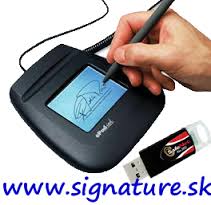 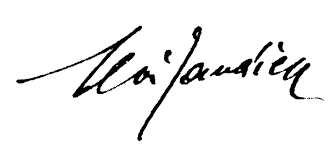 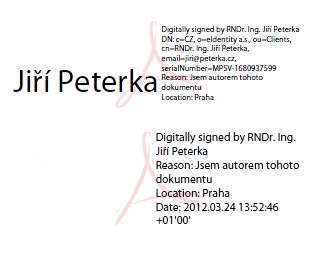 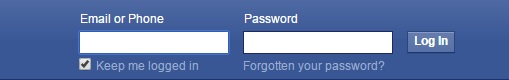 základní funkce
Identifikace osoby
Integrita dokumentu

(základní elektronický podpis nemusí tyto podmínky splňovat)
čl. 25 EIDAS
1.   Elektronickému podpisu nesmějí být upírány právní účinky a nesmí být odmítán jako důkaz v soudním a správním řízení pouze z toho důvodu, že má elektronickou podobu nebo že nesplňuje požadavky na kvalifikované elektronické podpisy.
2.   Kvalifikovaný elektronický podpis má právní účinek rovnocenný vlastnoručnímu podpisu.
3.   Kvalifikovaný elektronický podpis založený na kvalifikovaném certifikátu vydaném v jednom členském státě se uznává jako kvalifikovaný elektronický podpis ve všech ostatních členských státech.
Druhy elektronických podpisů dle eIDAS
Druhy elektronických podpisů dle eIDAS
kvalifikovaný elektronický podpis
musí být založen na kvalifikovaném certifikátu pro elektronický podpis a musí být vytvořen pomocí kvalifikovaného prostředku pro vytváření elektronických podpisů (např. čipové karty – eID nebo tokeny)
zaručený elektronický podpis 
je založen na certifikátu, ale na ten nejsou kladeny žádné požadavky – může jít i o testovací certifikát (ten může obsahovat jakoukoli informaci) 
elektronický podpis 
cokoli, co nějakým způsobem identifikuje subjekt a je připojeno k jiným datům
Zaručený elektronický podpis – čl. 26
Zaručený elektronický podpis musí splňovat tyto požadavky:
a) je jednoznačně spojen s podepisující osobou;
b) umožňuje identifikaci podepisující osoby;
c) je vytvořen pomocí dat pro vytváření elektronických podpisů, která podepisující osoba může s vysokou úrovní důvěry použít pod svou výhradní kontrolou; a
d) je k datům, která jsou tímto podpisem podepsána, připojen takovým způsobem, že je možné zjistit jakoukoliv následnou změnu dat.
Kvalifikovaný elektronický podpis
Kvalifikovaný (eIDAS) = uznávaný (starý zákon o el. Podpisu)
Čl. 28 a násl. nařízení eIDAS
Kvalifikované certifikáty
Požadavky kladené na certifikáty
Certifikace a postupy	
Zveřejnění seznamu certifikačních prostředků
Požadavky na ověřování certifikátu
kvalifikovaná služba ověřování platnosti kvalifikovaných elektronických podpisů
kvalifikovaná služba uchovávání kvalifikovaných elektronických podpisů
Kvalifikovaný elektronický podpis – jak funguje?
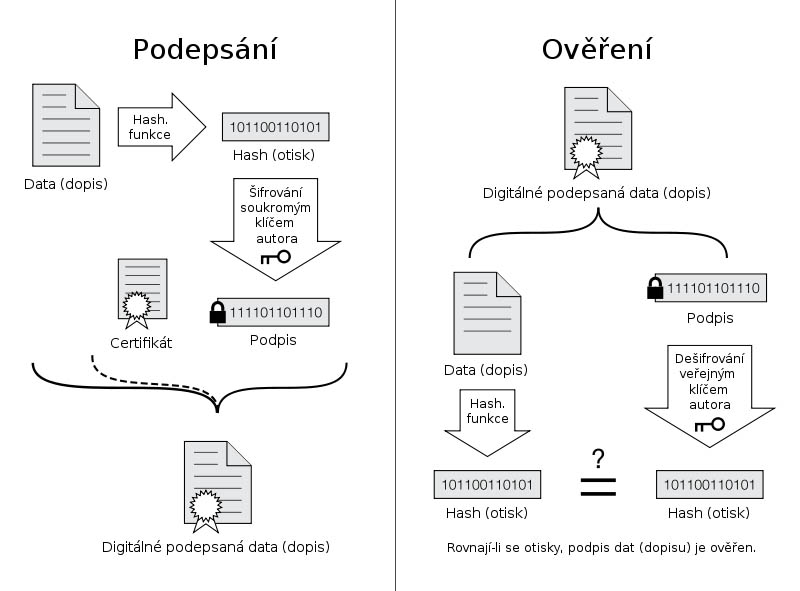 Zaručený vs Uznávaný (nikoli tedy kvalifikovaný)podpis v civilním řízení
Stará právní úprava (příklad z minulosti)

Uznávaný el. podpis vždy při komunikaci s veřejnou správou (soudy, atp.)

X

§ 174a odst. 6 OSŘ
(6) Odpor proti elektronickému platebnímu rozkazu lze podat také na elektronickém formuláři podepsaném zaručeným elektronickým podpisem.

Chyba??
Elektronický podpis a legalizace
V ČR chybí úprava úředního ověření elektronického podpisu; činí to (nesystémově, ale prakticky) zvláštní předpisy, např.: 
§ 97/2 IZ: Insolvenční návrh musí být v listinné podobě opatřen úředně ověřeným podpisem nebo v elektronické podobě uznávaným elektronickým podpisem, nebo zaslán prostřednictvím její datové schránky… zrušeno z. č. 298/2016 Sb.!
§ 22/2, 3 RZ: Podpis na návrhu na zápis v listinné podobě musí být úředně ověřen. Návrh na zápis v elektronické podobě musí být podepsán uznávaným elektronickým podpisem podle zákona upravujícího elektronický podpis nebo zaslán prostřednictvím datové schránky způsobem, se kterým jiný právní předpis spojuje účinky vlastnoručního podpisu (§ 18/2 ZEU, § 6/1 ZSVDET)
§ 10/12 zákona o evidenci obyvatel  (oznamování ohlašovně)
Ale zákon o právu na digitální služby by to měl změnit
Elektronická Pečeť
Speciální typ elektronického podpisu 
Bez úzké vazby na „podepisující“ osobu
Reprezentuje PO

Dle eIDAS (čl. 3/25)
Opět „data v elektronické podobě, která jsou připojena k jiným datům v elektronické podobě nebo jsou s nimi logicky spojena s cílem zaručit jejich původ a integritu“
Elektronické Časové razítko
Čl. 3/33 eIDAS
„elektronickým časovým razítkem“ jsou data v elektronické podobě, která spojují jiná data v elektronické podobě s určitým okamžikem a prokazují, že tato jiná data existovala v daném okamžiku;
Služby elektronického doporučeného doručování
= datové schránky
Čl. 3 bod 38 nařízení eIDAS
služba, která umožňuje přenášet data mezi třetími osobami elektronickými prostředky a poskytuje důkazy týkající se nakládání s přenášenými daty, včetně dokladu o odeslání a přijetí dat, a která chrání přenášená data před rizikem ztráty, odcizení, poškození nebo neoprávněných změn
Detailněji čl. 43, 44 nařízení eIDAS
u dat odeslaných prostřednictvím takového systému je předpokládána integrita dat, odeslání těchto dat je prostřednictvím identifikovaného odesílatele, jejich přijetí identifikovaným příjemcem a systém garantuje správnost data a času odeslání a přijetí
Autentizace internetových stránek
Čl. 45 nařízení eIDAS
„podepisování“ internetových stránek
Poskytování a využívání služeb autentizace internetových stránek je zcela dobrovolné (není tedy kladen požadavek na certifikát)
Integrace do prohlížečů
Např. u stránek poskytujících finanční služby (např. veřejné instituce, banky)
Značka důvěry by fungovala obdobně jako https://
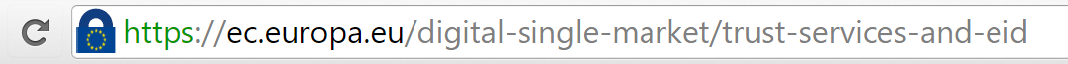 Uchovávání kvalifikovaných elektronických podpisů
Čl. 34 nařízení eIDAS
kvalifikovaný poskytovatel služeb vytvářejících důvěru, který používá postupy a technologie, jež jsou s to zajistit důvěryhodnost kvalifikovaného elektronického podpisu i po uplynutí doby technické platnosti

Co to znamená?
Kontrola platnosti certifikátů – je el. podpis ještě platný?
Nedošlo k jeho zneplatnění?
Archivace?
Nařízení archivaci el. dokumentů komplexně neřeší!
Recitál 61
Toto nařízení by mělo zajistit dlouhodobé uchovávání informací, aby zajistilo dlouhodobou platnost elektronických podpisů a elektronických pečetí a zaručilo, že mohou být ověřeny bez ohledu na budoucí technologické změny.

Neřeší archivaci ale tak jako české právo („přerazítkováváním“ dokumentu)
poskytovatel služeb vytvářejících důvěru (certifikáty)
Poskytovatel služeb vytvářejících důvěru
Podpisy
„poskytovatelem služeb vytvářejících důvěru“ fyzická nebo právnická osoba, která poskytuje jednu či více služeb vytvářejících důvěru buď jako kvalifikovaný, nebo jako nekvalifikovaný poskytovatel služeb vytvářejících důvěru

Kvalifikovaný poskytovatel služeb vytvářejících důvěru
Kvalifikované podpisy
„kvalifikovaným poskytovatelem služeb vytvářejících důvěru“ poskytovatel služeb vytvářejících důvěru, který poskytuje jednu či více kvalifikovaných služeb vytvářejících důvěru a kterému orgán dohledu udělil status kvalifikovaného poskytovatele;
poskytovatel služeb vytvářejících důvěru (certifikáty)
Všichni poskytovatelé musí přijmout vhodná technická a organizační opatření
zajištění přiměřené úrovně bezpečnosti (zabránění bezpečnostním incidentům, minimalizace jejich dopadů)
informování dotčených osob o nepříznivých dopadech incidentů
povinnost vyrozumění orgánu dohledu o každém narušení bezpečnosti nebo ztrátě integrity
podléhají následnému dohledu
48
Kvalifikovaný poskytovatel služeb vytvářejících důvěru (certifikáty)
čl. 20 a násl. nařízení eIDAS 
Kvalifikovaný poskytovatel nadto mj.: 
Udržuje dostatečné finanční prostředky a pojištění odpovědnosti
Používá důvěryhodné systémy a produkty, které jsou chráněny proti pozměnění
Zajišťuje technickou bezpečnost a spolehlivost procesů a uchovávání dat
Na vlastní náklady alespoň jednou za 24 měsíců podrobí auditu ze strany subjektu posuzování shody
49
Autority pro Kvalifikované podpisy v čr
První certifikační autorita, a. s., 
Česká pošta, s. p.
eIdentity a. s.,
Ověřování existence autority
Domácí
http://www.mvcr.cz/clanek/prehled-kvalifikovanych-poskytovatelu-certifikacnich-sluzeb-a-jejich-kvalifikovanych-sluzeb-320051.aspx 

Zahraničí
https://tsl.gov.cz/certiq/certificate-validation
Prováděcí akty k nařízení eIDAS
http://www.mvcr.cz/clanek/prijate-provadeci-akty-k-narizeni-eidas.aspx
Například:
Rozhodnutí 2015/296 z 24.2.2015 - procesní opatření pro spolupráci mezi členskými státy v oblasti elektronické identifikace 
Nařízení 2015/806 z 22.5.2015 - specifikace značky důvěry EU pro kvalifikované služby vytvářející důvěru 
Nařízení 2015/1502 z 8.9.2015 - minimální technické specifikace a postupy úrovně záruky prostředků pro elektronickou identifikaci podle čl. 8/3 eIDAS 
Rozhodnutí 2015/1506 z 8.9.2015 - specifikace zaručených elektronických podpisů a pečetí uznávaných subjekty veřejného sektoru podle čl. 27/5 a 37/5 eIDAS
prováděcí zákony v čr
zákon 297/2016 Sb., o službách vytvářejících důvěru pro elektronické transakce (doplnění národní právní úpravy k nařízení eIDAS)
zákon 250/2017 Sb., o elektronické identifikaci (unifikace systému)
1) zákon 297/2016 Sb., o službách vytvářejících důvěru pro elektronické transakce
minimalistický, upravuje jen to, co eIDAS ponechává na vnitrostátní zákony (pravidla pro vnitrostátní podepisování a pečetění, kdo je orgán dozoru, sankce, přechodná ustanovení atd.)
ruší zákon o elektronickém podpisu a mnoho částí zákonů a vyhlášek
Pravidla podepisování dokumentu
Dokument podepisuje veřejný orgán – vždy nutnost podepsat kvalifikovaným elektronickým podpisem (§ 5)
V případě podepisování dokumentu soukromou osobou v případě komunikace s veřejným orgánem – nutnost kvalifikovaného elektronického podpisu (§ 6)
Po přechodnou dobu lze ale využít uznávaného el. podpisu
Mimo výkon veřejné moci jakýkoli podpis (§ 7)
[Speaker Notes: Veřejnoprávní podepisující = stát, územní samosprávní celek, PO zřízená/založená státem, územním samosprávním celkem + osoba při vykonávání své působnosti]
Pravidla pečetění dokumentu
Veřejnoprávní „pečetící“ vs. okolí (§ 8)
kvalifikovanou elektronickou pečetí

Okolí vs. veřejnoprávní pečetící (§ 9)
Kvalifikována elektronická pečeť
Po určitou dobu lze využít uznávanou elektronickou pečeť

Pečetění jiných dokumentů (§ 10)
Jakákoli jiná pečeť
Přechodná ustanovení
Do 19. 9. 2018 lze používat:
uznávaný elektronický podpis (místo kvalifikovaného elektronického podpisu)
uznávanou elektronickou značku (místo kvalifikované elektronické pečetě)
elektronické časové razítko (místo kvalifikovaného elektronického časového razítka)

podle zrušeného zákona o elektronickém podpisu…
2) zákon 250/2017 Sb., o elektronické identifikaci
upraven obecný institut elektronické identifikace
stanovení pravidel pro jednotlivé strany, které se účastní procesu elektronické identifikace
Jedná se o doplnění kusu legislativy, který propojuje nutnost identifikace s elektronickou identifikací (eID)
Účinný od 1. 7. 2018
https://www.zakonyprolidi.cz/cs/2017-250
58
Datové schránky
Datové schránky
Způsob doručování písemností ve veřejné správě
Povinnost orgánů veřejné moci komunikovat výhradně prostřednictvím tohoto systému
Datové schránky vs. Email?
Datové schránky vs. Email?
Obě jsou elektronickým úložištěm
Datová schránka ale není kompatibilní s emailem 
Na rozdíl od emailu garantuje doručení ve smyslu zákona (správní řád, atd.)
Datové schránky
Zákon 300/2008 Sb.
§ 2 Datová schránka
(1) Datová schránka je elektronické úložiště, které je určeno k
a) doručování orgány veřejné moci,
b) provádění úkonů vůči orgánům veřejné moci,
c) dodávání dokumentů fyzických osob, podnikajících fyzických osob a právnických osob.
(2) Datové schránky zřizuje a spravuje Ministerstvo vnitra (dále jen „ministerstvo“).
Zákony
500/2004 – Správní řád
300/2008 – O elektronických úkonech a autorizované konverzi dokumentů 
193/2009 - O stanovení podrobností provádění autorizované konverze dokumentů
194/2009 – O stanovení podrobností užívání a provozování informačního systému datových schránek
Způsoby komunikace
Orgán veřejné moci - Orgán veřejné moci
Orgán veřejné moci - Občan
Občan – Občan
Datové zprávy
Faktury
Operace datových schránek
odesílat zprávy
přijímat zprávy
zjišťovat stavy odeslaných zpráv
přijímat doklady o dodání a doručení
ověřovat, zda adresát má datovou schránku
Datové schránky
Ze zákona
Orgány veřejné moci
Právnické osoby zřízeny zákonem
Právnické osoby zapsané v OR
Na žádost
Právnické osoby
Fyzické osoby 
Fyzické osoby podnikatelé
Orgány veřejné moci
státní orgány
orgány územních samosprávných celků
Pozemkový fond České republiky
státní fondy
zdravotní pojišťovny
Český rozhlas
Česká televize
samosprávné komory zřízené zákonem, 
notáři 
soudních exekutoři
§17 ZOU doručování
Umožňuje-li to povaha dokumentu, orgán veřejné moci jej doručuje jinému orgánu veřejné moci prostřednictvím datové schránky, pokud se nedoručuje na místě. 
Umožňuje-li to povaha dokumentu a má-li fyzická osoba, podnikající fyzická osoba nebo právnická osoba zpřístupněnu svou datovou schránku, orgán veřejné moci doručuje dokument této osobě prostřednictvím datové schránky, pokud se nedoručuje veřejnou vyhláškou nebo na místě. Doručuje-li se způsobem podle tohoto zákona, ustanovení jiných právních předpisů upravující způsob doručení se nepoužijí
§19 Správního řádu
Písemnost doručuje správní orgán, který ji vyhotovil. Správní orgán doručí písemnost prostřednictvím veřejné datové sítě do datové schránky. 
Nelze-li písemnost takto doručit, může ji doručit správní orgán sám; v zákonem stanovených případech může písemnost doručit prostřednictvím obecního úřadu, jemu naroveň postaveného správního orgánu
Není-li možné písemnost doručit prostřednictvím veřejné datové sítě do datové schránky, lze ji doručit také prostřednictvím provozovatele poštovních služeb.
§24 SŘ Překážky pro doručování
(1) Jestliže si adresát uložené písemnosti písemnost ve lhůtě 10 dnů ode dne, kdy byla k vyzvednutí připravena, nevyzvedne, písemnost se považuje za doručenou posledním dnem této lhůty.

U datových schránek 10 dnů ode dne doručení
Upraveno v zákoně o elektronických úkonech (proodkazováno na ostatní procesní předpisy jako TŘ, OSŘ atd.)
Praktické následky fikce
Faktická povinnost pravidelně přistupovat do datové schránky
Zefektivnění procesů ve veřejné správě
Doručení se fakticky není možné vyhnout 
Zrychlení řízení s větším počtem účastníků
Den doručení bez fikce
Den přístupu k datové zprávě
Odpadá problém virtuální identity
Do datové schránky má přístup pouze statutární orgán
Povinnost zabránit úniku přístupových údajů 
Nese odpovědnost
Doručování prostřednictvím datových schránek
Vkládání dokumentů 
Pouze v autorizovaných formátech
194/2009 – O užívání a provozování datových schránek
§ 4 (které to jsou?)

https://www.zakonyprolidi.cz/cs/2009-194
Občan - orgán
§ 18
Provádění úkonů vůči orgánům veřejné moci prostřednictvím datové schránky

(1) Fyzická osoba, podnikající fyzická osoba a právnická osoba může provádět úkon vůči orgánu veřejné moci, má-li zpřístupněnu svou datovou schránku a umožňuje-li to povaha tohoto úkonu, prostřednictvím datové schránky.
Občan - občan
§ 18a ZOU
(1) Ministerstvo umožní na žádost fyzické osoby, podnikající fyzické osoby nebo právnické osoby dodávání dokumentů z datové schránky jiné fyzické osoby, podnikající fyzické osoby nebo právnické osoby do datové schránky této osoby.
Informační systém datových schránek
Je informačním systémem veřejné správy  který obsahuje informace o datových schránkách a jejich uživatelích.
 Správcem je ministerstvo vnitra. 
Provozovatelem informačního systému datových schránek je držitel poštovní licence.
Informační systém datových schránek
§ 14 odst. 3 ZOU

a) identifikátor datové schránky (dále jen „identifikátor“), 
b) datum zřízení, zpřístupnění, znepřístupnění a zrušení
c) datum přihlášení osoby oprávněné k přístupu do datové schránky
d) datum odeslání dokumentu nebo provedení úkonu z datové schránky s uvedením hodiny, minuty a sekundy a údaj identifikující osobu, která odeslání dokumentu nebo úkon provedla,
 e) jméno, fyzické osoby, pro niž byla zřízena datová schránka,
f) jméno popřípadě obchodní firma podnikající fyzické osoby, pro niž byla zřízena datová schránka,,
Informační systém datových schránek
g) obchodní firma nebo název právnické osoby, pro niž byla zřízena datová schránka, sídlo a identifikační číslo osoby, bylo-li přiděleno,
 h) název a sídlo organizační složky podniku zahraniční právnické osoby zapsané v obchodním rejstříku, pro kterou byla zřízena datová schránka,
 i) název orgánu veřejné moci, pro nějž byla zřízena datová schránka, sídlo a identifikační číslo osoby, bylo-li přiděleno,
 …..  
l) elektronická adresa nebo obdobný údaj pro vyrozumění o dodání datové zprávy do datové schránky, 
m) datum a čas událostí spojených s provozem informačního systému datových schránek.
Přístup do datové schránky
Fyzická osoba
Statutární orgán právnické osoby
Vedoucí orgánu veřejné moci

Dále
Pověřená osoba 
Administrátor 
Osoba oprávněná dle §18a
Právní povaha dokumentů
Rozhodnutí, rozsudky, usnesení, které se vyhotovují v papírové formě
Je možné je doručovat do datových schránek?

§ 18 odst. 2 ZOU
Úkon učiněný osobou uvedenou v § 8 odst. 1 až 4 nebo pověřenou osobou, pokud k tomu byla pověřena, prostřednictvím datové schránky má stejné účinky jako úkon učiněný písemně a podepsaný, ledaže jiný právní předpis nebo vnitřní předpis požaduje společný úkon více z uvedených osob.
Potřeba elektronického podpisu?
Fyzická osoba 18/2
Úkon  učiněný  osobou  uvedenou  v § 8 odst. 1 až 4 nebo pověřenou osobou,  pokud k tomu byla pověřena, prostřednictvím datové schránky má stejné účinky jako úkon učiněný písemně a podepsaný, ledaže jiný právní    předpis  nebo  vnitřní  předpis požaduje společný úkon více z uvedených osob.
Potřeba elektronického podpisu
Orgán veřejné moci
Podepíše přímo el. podpisem a odešle podepsané
Vyhotoví papírově a zkonvertuje
Nezbytnou součástí konverze je el. podpis
Informační systém Datových Schránek
https://seznam.gov.cz/ovm/welcome.do
Údaje 1. 10. 2019
690 455 543 odeslaných datových zpráv
celkem 1 012 481 schránek










https://www.datoveschranky.info/statistiky
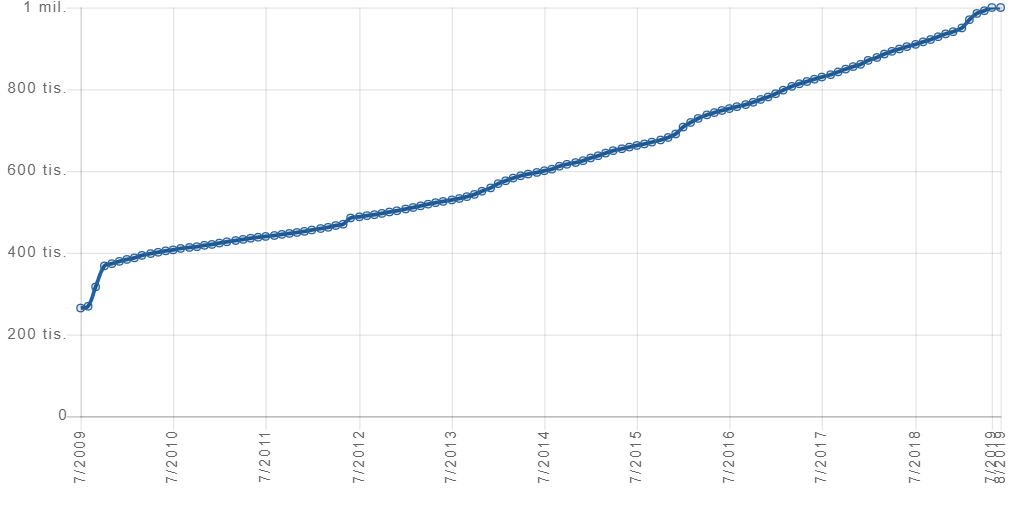 Autorizovaná konverze § 22
převedení dokumentu v listinné podobě do dokumentu obsaženého v datové zprávě nebo datovém souboru, ověření shody obsahu těchto dokumentů a připojení ověřovací doložky, 

převedení dokumentu obsaženého v datové zprávě do dokumentu v listinné podobě a ověření shody obsahu těchto dokumentů a připojení ověřovací doložky.
Subjekty provádějící konverzi
Konverzi na žádost:
kontaktní místa veřejné správy 
Pošty
Úřady
Notáři
advokáti
Z moci úřední provádějí orgány veřejné moci pro výkon své působnosti.
Platnost konvertovaného dokumentu
Dokument, který provedením konverze vznikl (dále jen „výstup“), má stejné  právní  účinky  jako  ověřená kopie dokumentu, jehož převedením výstup vznikl
Konverzí se nepotvrzuje správnost a pravdivost údajů obsažených ve vstupu a jejich soulad s právními předpisy.
Přerazítkovávání časovým razítkem
Postup při konverzi § 24
Platnost kvalifikovaného časového razítka vstupu je-li jím vstup opatřen,
ověří, že kvalifikovaný certifikát nebo kvalifikovaný systémový certifikát nebyly před okamžikem uvedeným v kvalifikovaném časovém razítku zneplatněny,
ověří platnost zaručeného elektronického podpisu
Kdy nelze provést konverzi?
Konverze se neprovede pokud
je-li dokument v jiné než v listinné podobě či v podobě datové zprávy,

jde-li o dokument v listinné podobě, jehož jedinečnost nelze konverzí nahradit, 
občanský průkaz, cestovní doklad, zbrojní průkaz, řidičský průkaz, vojenskou knížku, šek, směnku jiný cenný papír

jsou-li v dokumentu v listinné podobě změny, doplňky, vsuvky nebo škrty, které by mohly zeslabit jeho věrohodnost,
Konverze se neprovede pokud
není-li z dokumentu v listinné podobě patrné, zda se jedná o:
		1. prvopis,
		2. vidimovaný dokument,
		3. opis nebo kopii pořízenou ze spisu, 
		4. stejnopis
Konverze se neprovede pokud
e) je-li dokument opatřen plastickým textem .. 
f) nebyl-li dokument podepsán uznávaným elektronickým podpisem
g) nelze konvertovat do listinné podoby, například  zvukový nebo audiovizuální záznam,
Archivace datových zpráv
V datové schránce pouze po dobu 90 dnů
Konvertovaná podoba
Datový trezor, nebo obdobná služba
Spisová služba
Konverze advokáty
§ 23 ZOU
Konverzi  na  žádost provádějí kontaktní místa veřejné správy a advokáti za podmínek stanovených jiným právním předpisem

Zákon o advokacii
V  souvislosti  s  poskytováním  právních  služeb může advokát provádět autorizovanou  konverzi  dokumentů  postupem  podle zvláštního právního předpisu
Archivace
Právní předpisy
499/2004 Sb. o archivnictví a spisové službě a o změně některých zákonů 
Hlava III – spisová služba 
Zvláštní ustanovení o dokumentech v digitální podobě
- umožňuje archivaci dle časových razítek
259/2012 Sb. o podrobnostech výkonu spisové služby 
Prováděcí předpis
Cíle systému – byly naplňeny?
Důvodová zpráva
Pohodlná komunikace
Levná komunikace
Efektivní komunikace
Pohodlná komunikace ?
Pohodlná pro fyzické osoby
Problematická ve větších organizacích
Problém počítačové gramotnosti
Problém u osob, kterým byly schránky zřízeny povinně
Efektivní komunikace?
Efektivní doručování, ne komunikace
Levná komunikace?
Posílání zdarma
Vysoké „vedlejší náklady“
Dotace české poště
Konverze dokumentů 
Archivace
Prolematika několika DS
Výjimka pro advokáty, insolvenční správce a daňové poradce
Judikatura obecněpodpis
23 Cdo 3439/2018 – rozhodčí doložka lze sjednat emailem
II. ÚS 3042/14 - Nutnost podepsat datovou zprávu odesílanou z datové schránky elektronickým podpisem (není třeba)
IV. ÚS 1829/13 – nutnost podepsat přílohu datové zprávy (není třeba)
II – ÚS 3042/12 - K odeslání podání z emailu (zaručeně elektronicky podepsán) a jeho příloh (nepodepsány) – stačí jen podepsaný email
II. ÚS 289/15 - Nutnost elektronicky podepsat přílohu podání z datové schránky (není nutno)
30 Cdo 1230/2007 – Písemnost vs. elektronické nástroje
Judikatura obecnědatová schránka
II ÚS 3518/11-1 – Rozhodný okamžik pro doručení datové zprávy (podání) soudu (a obecně jakémukoli veřejnému orgánu) – již doručením do příslušné DS
IV ÚS 2594/11 - Nelze se dovolávat nedoručení datové zprávy s odkazem na nedostatečné oprávnění osoby, která svým přístupem do datové schránky zapříčinila doručení datové zprávy
7 Afs 60/2015-32 - Nutnost primárně doručovat do datové schránky a až poté přistoupit k alternativním způsobům doručování
21 Cdo 5117/2014 - doručení do sekundární datové schránky v rámci komunikace mezi orgány veřejné zprávy (nenastávají všechny účinky doručení – jen když dojde k otevření DS)
7 Asf 46/2010-51 – Zřízení více datových schránek (advokát, insolvenční správce, daňový poradce) – je to možné, záleží na „roli“ osoby
Stanovisko nejvyššího soudu plsn 1/2015 (leden 2017)
Elektronický nosič (příloha k datové zprávě) doprovázející samotnou datovou zprávu podanou prostřednictvím informačního systému datových schránek je považován za součást daného podání ve smyslu zákonné definice kladné na elektronické podání v občanském soudním řádu nebo v trestním řádu, ledaže z obsahu projevené vůle strany vyplývá něco jiného.
Byl-li z datové schránky odesilatele (oprávněného) odeslán do datové schránky soudu elektronický dokument, který obsahuje podání ve věci samé, považuje se tento dokument (příloha) za řádně podepsaný (uznávaným elektronickým podpisem), i když samotný dokument elektronicky podepsán není. Pokud byl ale daný dokument odeslán z cizí datové schránky, musí být opatřen uznávaným elektronickým podpisem.
V případě, že bylo podání v elektronické podobě podepsáno uznávaným elektronickým podpisem, nepoužije se tzv. fikce podpisu podle § 18 odst. 2 zákona č. 300/2008 Sb., o elektronických úkonech a autorizované konverzi dokumentů, ve znění pozdějších předpisů.
Stanovisko nejvyššího soudu plsn 1/2015
Procesní úkon, učiněný prostřednictvím datové schránky se považuje za procesní úkon učiněný písemně a podepsaný osobou pro kterou byla datová schránka zřízena. Pokud je takovou osobou právnická osoba, má pak takový úkon učiněný prostřednictvím datové schránky stejnou účinnost, jako kdyby byl proveden osobou oprávněnou jednat za právnickou osobu. 
Soud primárně doručuje písemné vyhotovení rozhodnutí (či dalších písemností) do datové schránky v případě, že adresát má datovou schránku zřízenu. Pokud tomu tak není, přistoupí k jinému způsobu doručení. Soud pak rozhodnutí (či jiné písemnosti) doručuje prostřednictvím datové schránky jen jestli to povaha dané písemnosti umožňuje. Předpokladem ale je, že adresát má fyzickou osobu oprávněnou nebo pověřenou k přístupu do datové schránky a že nedošlo ke znepřístupnění datové schránky. Pokud právnická osoba prokáže, že neměla v době doručení osobu oprávněnou nebo pověřenou k přístupu do datové schránky (a daný stav nebyl zaviněn), nenastanou účinky doručení písemnosti.
Stanovisko nejvyššího soudu plsn 1/2015
Má-li fyzická osoba zřízeno více datových schránek (např. datovou schránku fyzické osoby a zároveň datovou schránku podnikající fyzické osoby), je nutné písemnosti doručovat do té datové schránky, která odpovídá povaze doručované písemnosti. Účinky doručení nastanou ale rovněž doručením do nepříslušné datové schránky dané fyzické osoby s tím, že okamžik doručení nastává ve chvíli, kdy se do datové schránky přihlásí taková osoba, která má s ohledem na rozsah svého oprávnění přístup k dodaného dokumentu.
Lhůta pro fikci doručení (10 dnů ode dne, kdy byl dokument dodán do datové schránky) se považuje za lhůtu procesní a její běh se počítá v občanském soudním řízení dle občanského soudního řádu a v trestním řízení dle trestního řádu.
Děkuji za pozornost!
Otázky?